Applying to UniversityUAC and QTAC
UAC vs QTAC
UAC
QTAC
Mostly NSW Uni’s (Bond and Griffith included)
9 preferences
SRS early entry system
Queensland Uni’s (southern cross included)
6 preferences
Bonus points and cut-offs
Course A has 6 applicants for 3 places 
	1. 89 (ATAR of 89)2. 88 (ATAR of 83 + 5 bonus points)3. 87 (ATAR of 85 + 2 bonus points)-----------------------------
	4. 86 (ATAR of 86)5. 85 (ATAR of 76 + 9 bonus points)6. 84 (ATAR of 84)XX = selection rank
	(Course cut-off = 87)
Bonus points DO NOT change the ATAR. They change the selection rank for a particular course.
What students get wrong!
Losing your UAC PIN (sent to your home address
Not applying by Due Dates
Not paying the fee’s
Using an email account they don’t check
Not understanding preferences – unwise order, unrealistic choices, being late for change of preference, not moving offers out of the way
Letting offers lapse
Not applying for EAS, SRS and Equity Scholarships if eligible. Register for STAT if required.
Early Entry
Use the SRS System (UAC) to apply to the following Universities
Australian National University
Charles Sturt University
La Trobe University
Macquarie University
University of Canberra
University of Technology Sydney
University of  Western Sydney

Remember Southern Cross University and the University of New England both have direct entry so do not use the SRS system to apply to these Universities for Early Entry. Use their Individual application processes.

Apply to Queensland Universities for Early Entry directly
Courses available through
The following types of courses may be offered through QTAC:

Selected Certificate courses
Diplomas
Advanced Diplomas
Degrees and Associate Degrees
Some post-registration, graduate entry and post graduate courses (not available to Year 12 students)
Choosing your preferences
Make sure you satisfy the Minimum Entry Requirements for each course preference. 
Include a range of courses with varying levels of competitiveness ie cut-offs. 
Cut-offs may change from year to year, from semester to semester and from offer round to offer round.
Use previous cut-offs as a guide only.
Choosing your preferences (cont.)
It is essential that you order your preferences carefully. 

In any offer round, you can only receive one offer – this will be for your highest eligible preference.
What to remember about QTAC
You can choose up to six course preferences  for QTAC for each offer round.
You can change your preferences Every Round
Do not save your preferences until you are sure they are exactly as you want them – the first three times you click the ‘save’ button your changes are free, but fourth and subsequent ‘saves’ cost $35 each time you click the ‘save’ button.
What to remember about UAC
SRS is for early entry

You can choose 9 preferences for UAC

You cannot change your preferences

Preferences can be changed later – don’t forget bonus points
Choosing your preferences (cont.)
Choosing your preferences (cont.)
Step 1
List your preferred order
Choosing your preferences (cont.)
Step 1
‘Ideal’ Courses
Courses you really want, even if your chance of gaining entry is not assured.


Less competitive courses that provide another way to your chosen career or to a second choice career. They can be used to upgrade to your ‘ideal’ course. 

Courses you are prepared to do if you miss out on all others. They should be courses that in the past have been easy to get into. They can help you upgrade.
‘Realistic’ Courses
‘Foot-in-the-door’ Courses
Choosing your preferences (cont.)
It is important that your course preferences are
considered in the major offer round for that
course.

Most semester 1 courses have their
major offer round in January. 

A small number of courses have their
major offer round in December.
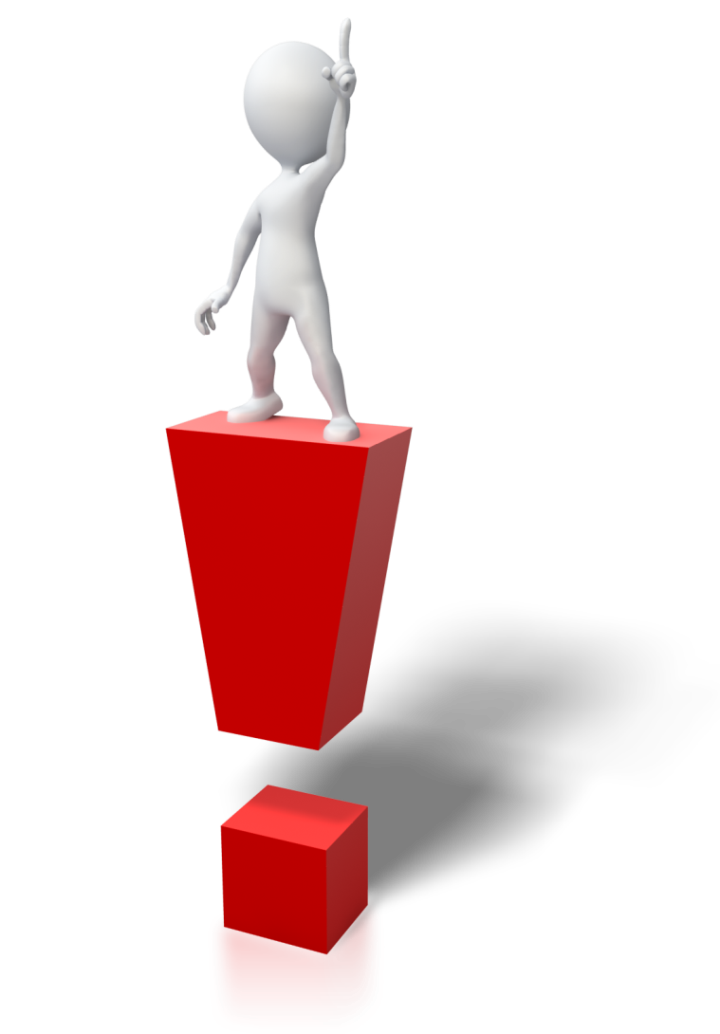 Choosing your preferences (cont.)Ordering preferences example
December major offer round courses must be 
first, ie…
Important dates for UAC
[Speaker Notes: The earliest  round of offers that Year 12 students may receive offers will be the December round when some institutions will give early entry offers.
30 September is on time closing after this date the application fee will rise so it is advisable that students log their application as soon as applications open to avoid the higher fee. It doesn’t matter if the student doesn’t know what that want to study as they can change their preferences as many times as they wish up until the 7 January for the main round of offers. Students should check all closing dates for each offer round which will be listed in the UAC guide.]
Important Dates for QTAC
Important dates for QTAC (cont.)
How to apply
QTAC website  www.qtac.edu.au
Use your Board of Studies Student

UAC  www.uac.edu.au
Where to go from here?
Complete the Google from sent to your school email account today!
(https://docs.google.com/a/lism.catholic.edu.au/forms/d/1XutyIz9qv4yMvirNfTCfkLcVtUXIUWnxXqkHowCj7OU/viewform?c=0&w=1) 
Check the schools Moodle (MSPC Careers) to assist you with UAC/QTAC applications and Early Entries either directly or through SRS (http://moodle.mursclism.catholic.edu.au/course/view.php?id=232)
Take the “NEED to KNOW about UAC and QTAC”  form and discuss with Parent (this is on the moddle)
Start to write courses you wish to apply for down on the back of the take home sheet and think about preference order very carefully!!
Where to go from here?
If you complete an Early Entry to a University that is not through SRS or too SCU please let me know via Email

Most questions you have can be answered by looking at the schools career Moodle

But any questions toy have feel free to come and see me or email me at 
mursc-careersadvisor@lism.catholic.edu.au